Cavia’s en oVERige  knaagdieren
Melissa, Lisa, Bas en Jeffrey
Cavia Algemeen
Herkomst Zuid-Amerika met name uit Peru en Chili ontstaan
Geschiedenis: de cavia werd gefokt voor het vlees, de huid en het bond en als offer aan de goden
CAVia Gladhaar
Lichaam: krachtig, gespierd, gedrongen, mooi afgerond.
Rug: kort, breed en recht.
Pootjes: kort, recht en stevig.
Tenen: vier aan de voorpootjes, drie aan de achterpootjes..
Kop: stomp en breed.
Neus: gebogen (romaans profiel).
Ogen: groot, rond, bol, met een heldere uitdrukking, relatief ver   
uit elkaar geplaatst.                         
Gewicht: een volwassen exemplaar weegt tussen de 900 en 1200 gram.
Rustig dier 
Meest voorkomende cavia 
Variatie in karakters
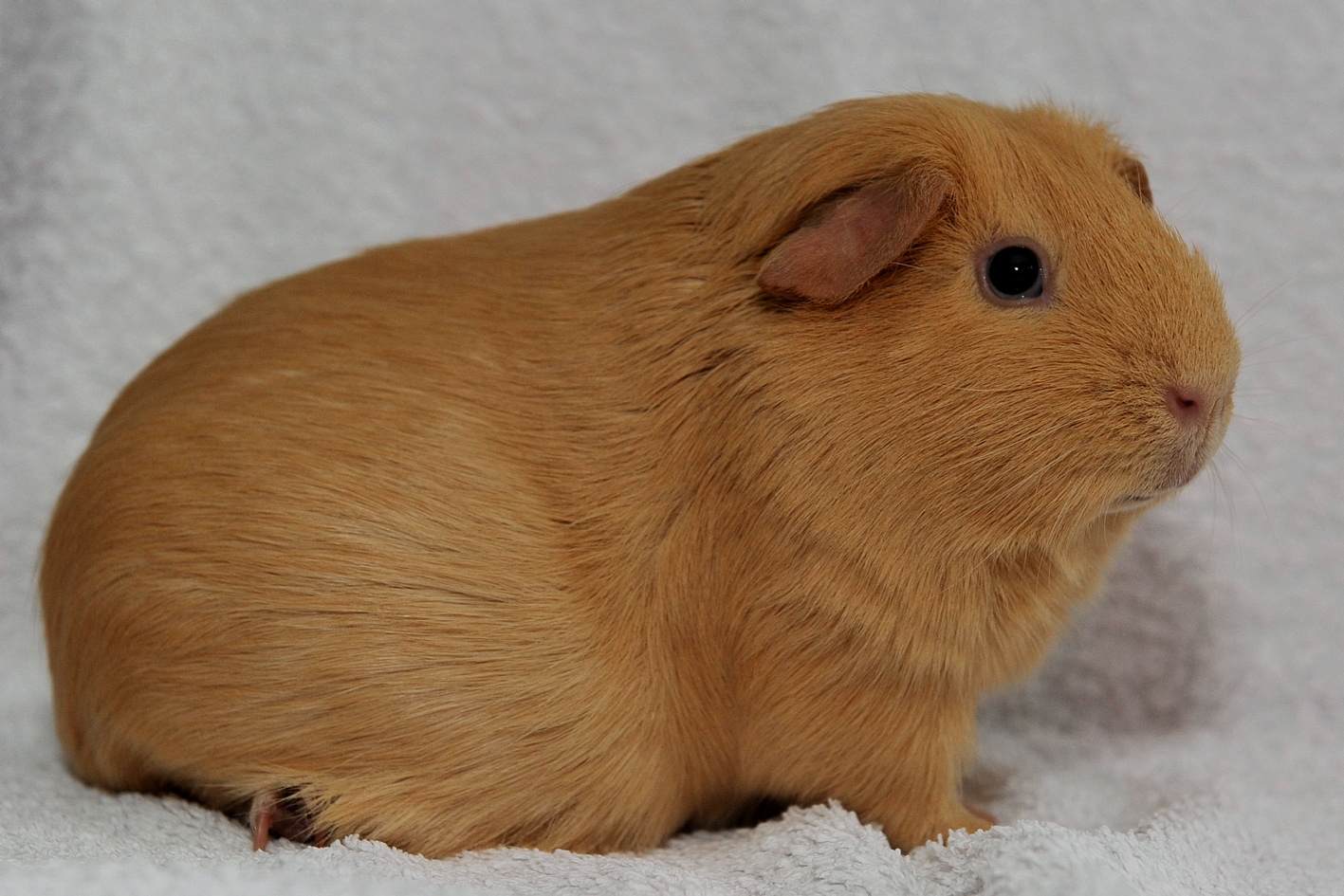 Meerdere kleuren gefokt 
Rood meest voorkomende kleurslag 
Overdag actief
Cavia Amerikaans gekruind
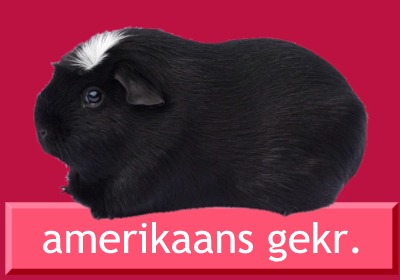 Lichaam: krachtig, gespierd, gedrongen, mooi afgerond.
Rug: kort, breed en recht.
Pootjes: kort, recht en stevig.
Tenen: vier aan de voorpootjes, drie aan de achterpootjes.
Kop: stomp en breed.
Cavia Engels gekruind
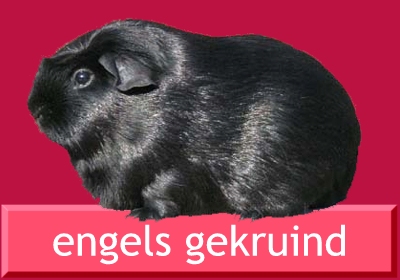 Neus: gebogen (romaans profiel)
Ogen: groot, rond, bol, met een heldere uitdrukking, relatief ver              
uit elkaar geplaatst. 
Gewicht: een volwassen exemplaar weegt tussen de 900 en 1200 gram.
Cavia borstelhaar
Is wat drukker dan de gladhaar 
Rozetten over het hele lijf 
Ruwharig
Lichaam: krachtig, gespierd, gedrongen, mooi afgerond.
Rug: kort, breed en recht.
Pootjes: kort, recht en stevig.
Tenen: vier aan de voorpootjes, drie aan de achterpootjes.
Kop: stomp en breed.
Neus: gebogen (romaans profiel).
Ogen: groot, rond, bol, met een heldere uitdrukking, relatief ver              
uit elkaar geplaatst.
Gewicht: een volwassen exemplaar weegt tussen de 900 en 1200
gram.
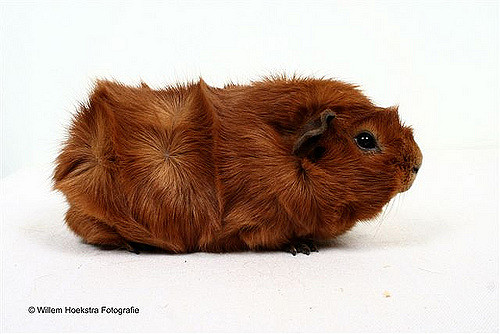 Cavia Langhaar (Peruvian)
Kunnen knagen aan elkaars beharing 
Veel vachtverzorging 
Lieve cavia’s
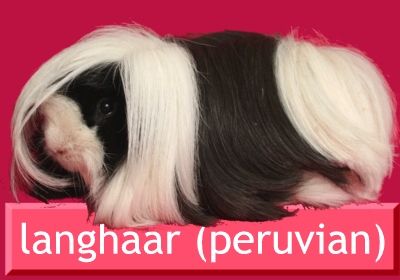 Lichaam: krachtig, gespierd, gedrongen, mooi afgerond. De bouw
van het lichaam komt niet altijd goed tot zijn recht, als gevolg van het lange haar 
Rug: kort, breed en recht.
Pootjes: kort, recht en stevig.
Tenen: vier aan de voorpootjes, drie aan de achterpootjes.
Neus: gebogen (romaans profiel).
Ogen: groot, rond, bol, met een heldere uitdrukking, relatief ver              
uit elkaar geplaatst. 
Gewicht: een volwassen exemplaar weegt tussen de 900 en 1200 gram
Cavia Us Teddy (Rex)
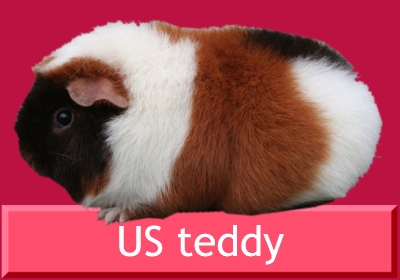 Overdag actief 
Speelt veel 
Geen extra haarverzorging
Cavia Rex (US Teddy)
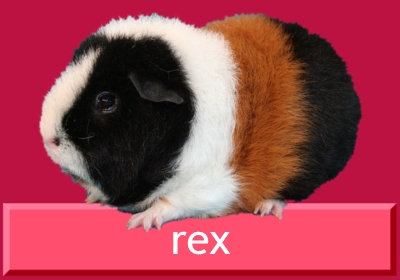 Lichaam: krachtig, gespierd, gedrongen, mooi afgerond.
Rug: kort, breed en recht.
Pootjes: kort, recht en stevig.
Tenen: vier aan de voorpootjes, drie aan de achterpootjes. 
Neus: gebogen (romaans profiel)
Ogen: groot, rond, bol, met een heldere uitdrukking, relatief ver              
uit elkaar geplaatst.
Gewicht: een volwassen exemplaar weegt tussen de 900 en 1200 gram.b
Cavia Skinny
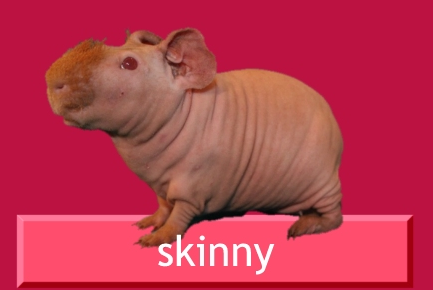 Geen vacht 
Leergierig 
Goede huidverzorging
Cavia Sheltie
Langharige cavia 
Het haar valt in een scheiding 
Sleep aan de achterkant 
Lichaam: krachtig, gespierd, gedrongen, mooi afgerond.
Rug: kort, breed en recht.
Pootjes: kort, recht en stevig.
Tenen: vier aan de voorpootjes, drie aan de achterpootjes.
Neus: gebogen (romaans profiel).
Ogen: groot, rond, bol, met een heldere uitdrukking, relatief ver uit elkaar geplaatst.
Gewicht: een volwassen exemplaar weegt tussen de 900 en 1200 gram.
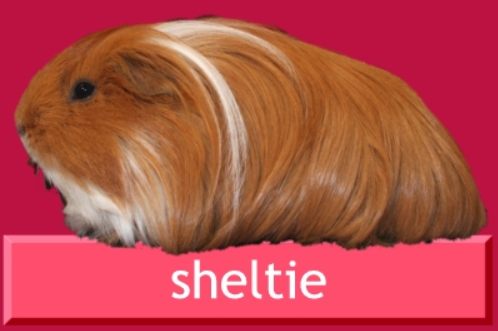 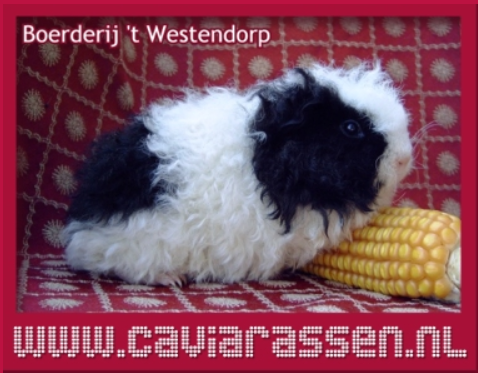 Cavia Texel (Tessel)
Rustig 
Geschikt voor kinderen 
Vaak kammen 
Lichaam: krachtig, gespierd, gedrongen, mooi afgerond.
Rug: kort, breed en recht.
Pootjes: kort, recht en stevig.
Tenen: vier aan de voorpootjes, drie aan de achterpootjes.
Neus: gebogen (romaans profiel).
Ogen: groot, rond, bol, met een heldere uitdrukking, relatief ver uit elkaar geplaatst.
Gewicht: een volwassen exemplaar weegt tussen de 900 en 1200 gram.
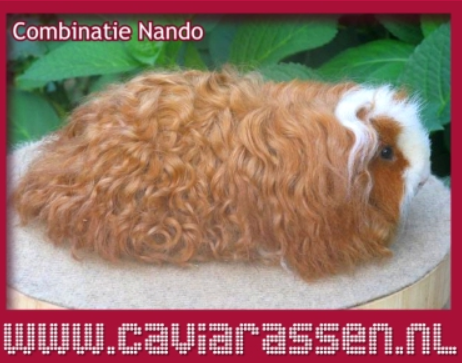 Kleurslagen
Cavia Bont
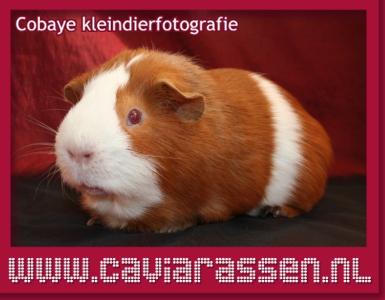 Cavia driekleur
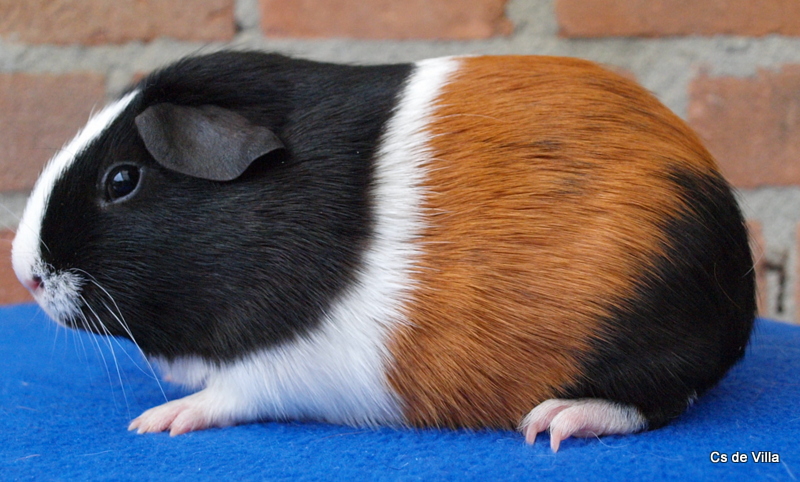 Cavia Agouti Goud / Zilver
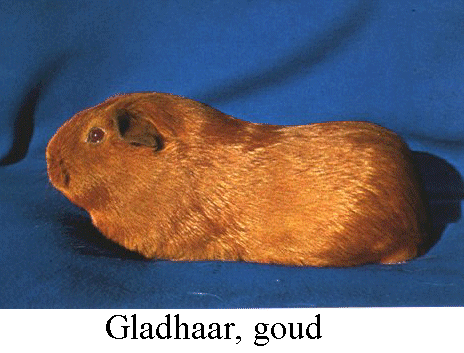 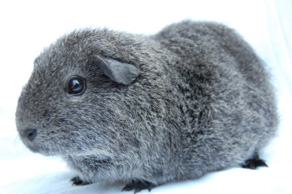 Cavia Rood
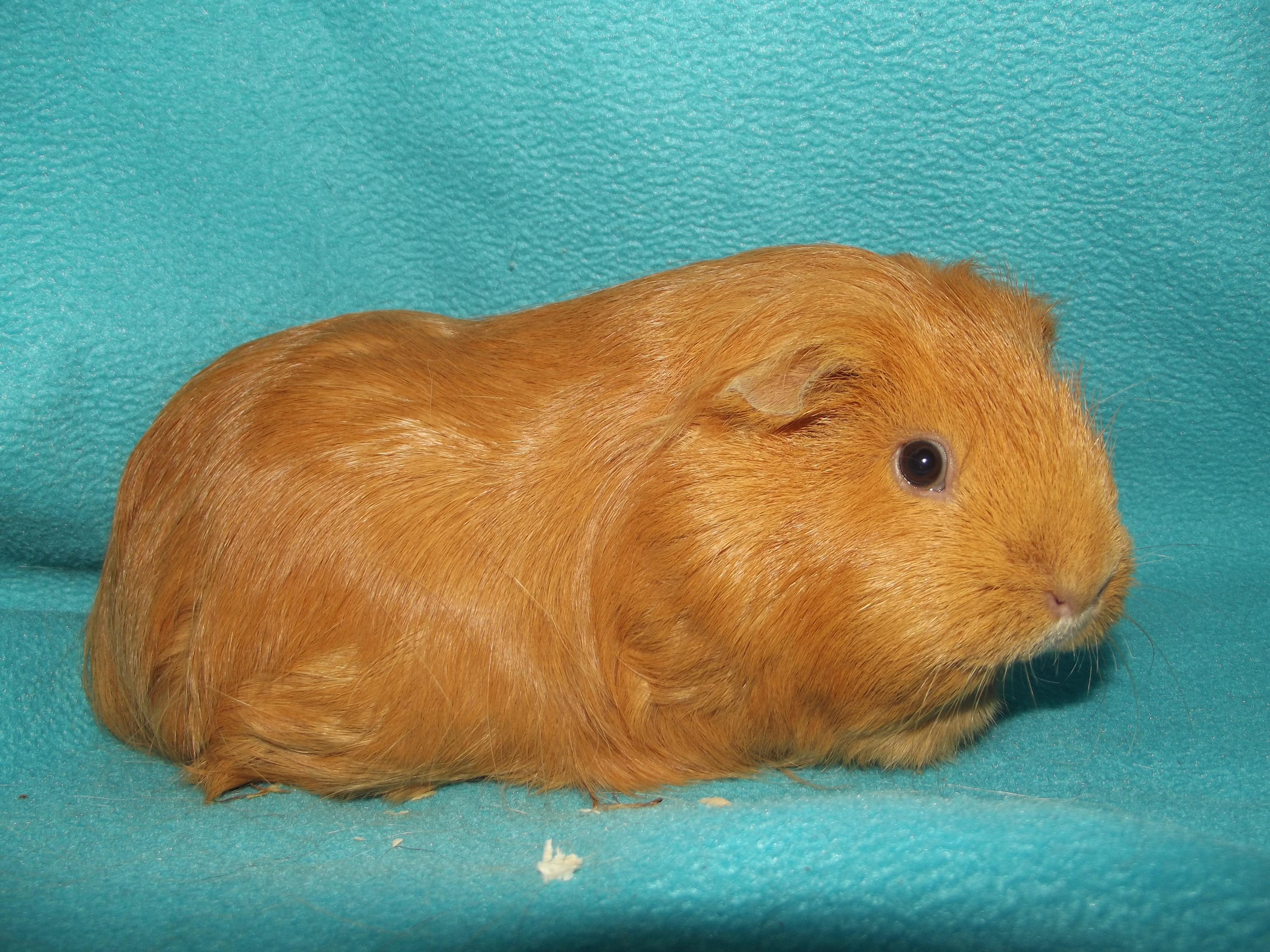 Cavia Satijn
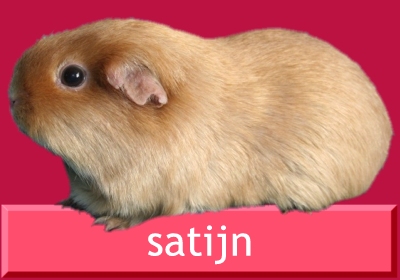 Syrische hamster
Winterslaap 
Nachtdier 
Solitaire dieren 
Herkomst Syrië
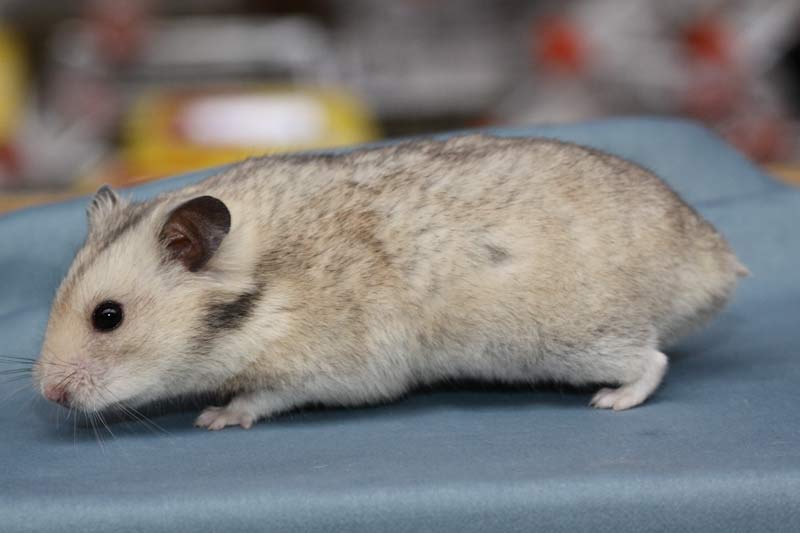 Russische dwerghamster
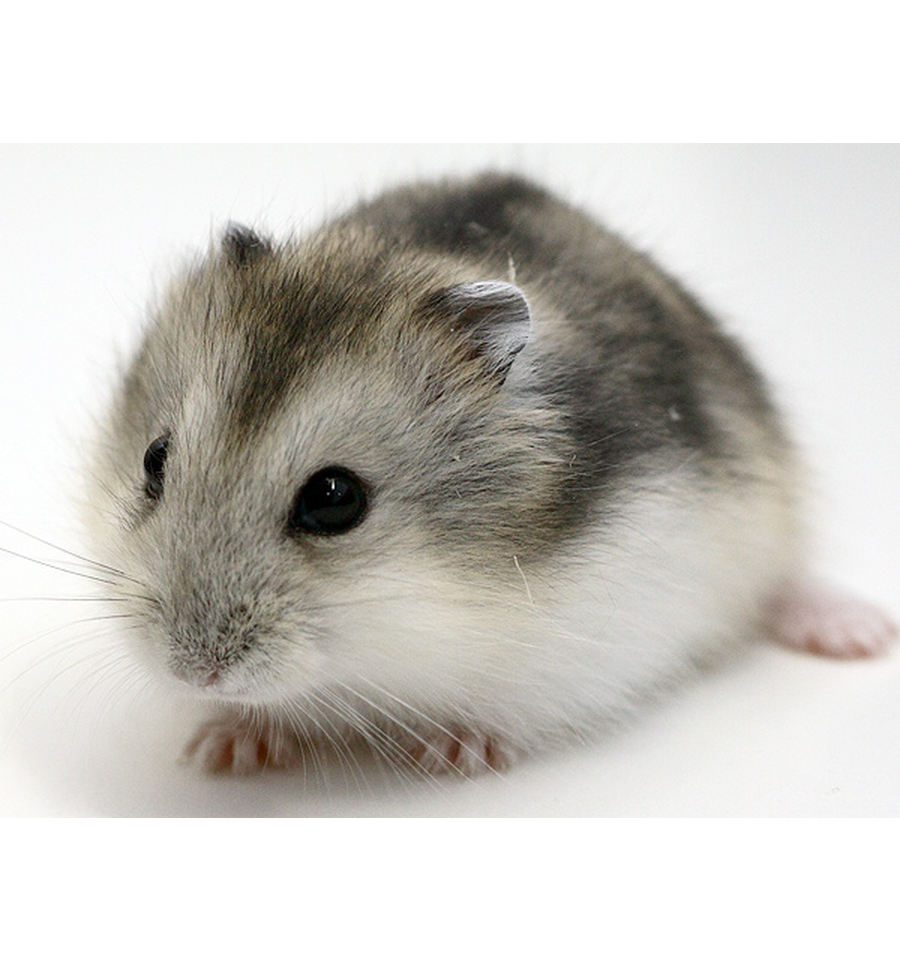 Actieve hamsters 
Nachtdieren 
Kunnen erg tam gemaakt worden 
Herkomst zuidwesten en midden van Siberië
Cambelli Hamster
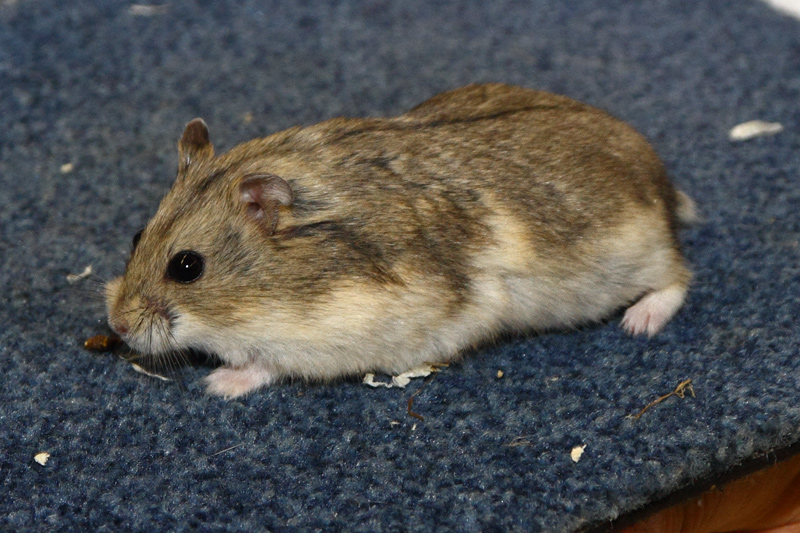 Nachtdieren 
Veel energie 
Spelen veel
Herkomst: Noord Mongolië
Roborovski Hamster
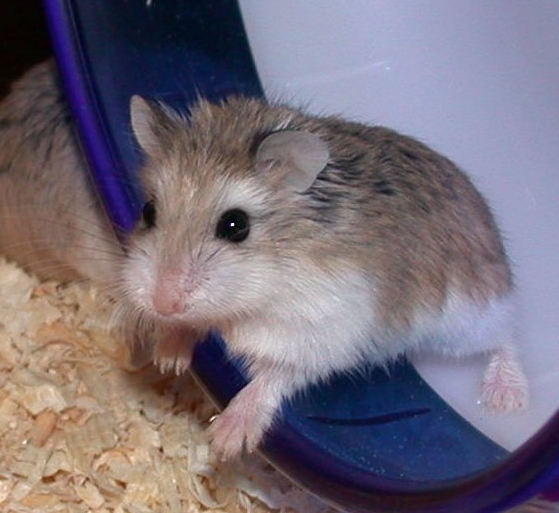 Kleine Hamster 
Niet makkelijk hanteerbaar 
Leven in groepjes 
Herkomst Zuid en West Mongolië
Chinese dwerghamster
Solitaire dieren 
Spelen veel 
Nachtdier 
Herkomst China
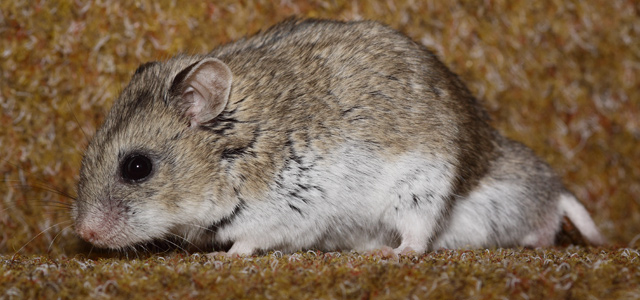 Mongoolse Gerbil
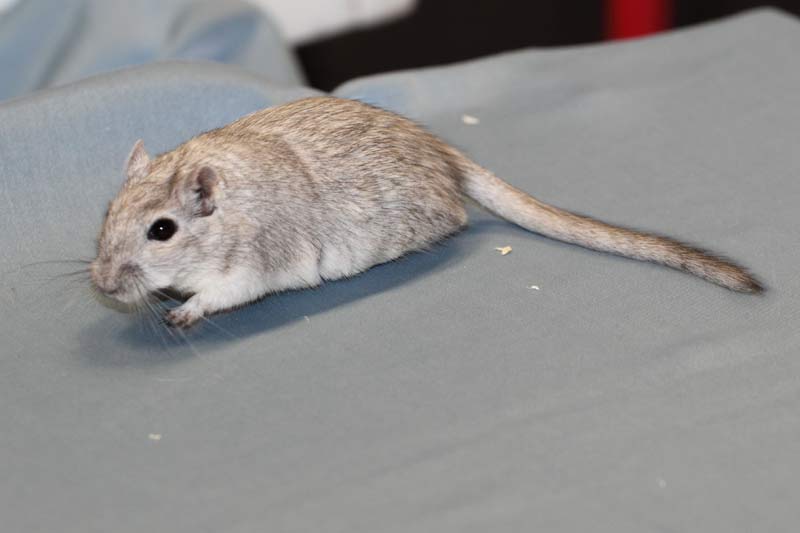 Goed gehoor 
Geen nachtdier 
Niet handig voor kinderen 
Herkomst Mongolië
Gerbil
Actieve dieren 
Zowel overdag als ‘s nachts actief 
Gedragen zich meer als een hamster
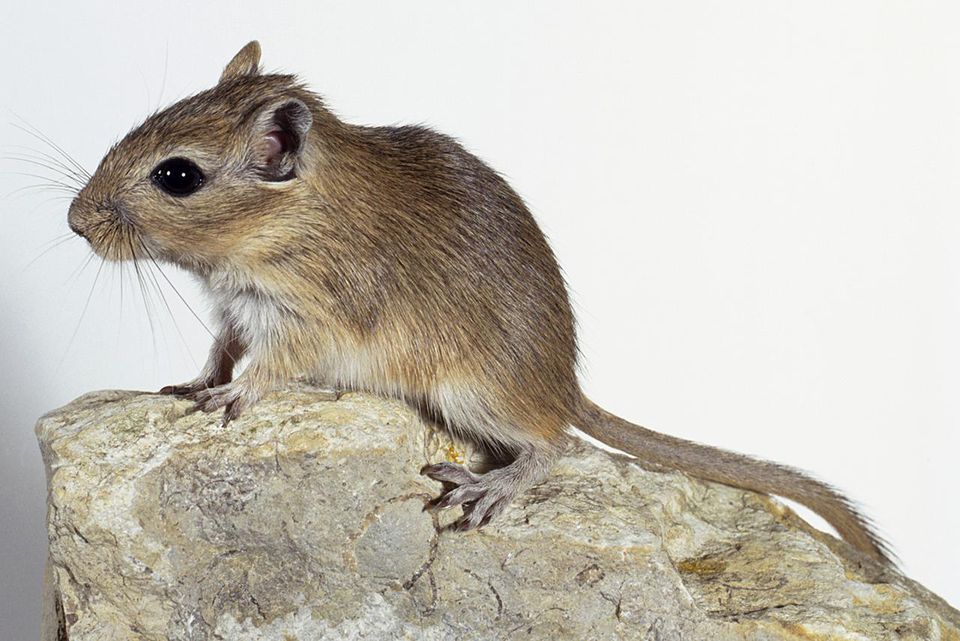 Tamme rat
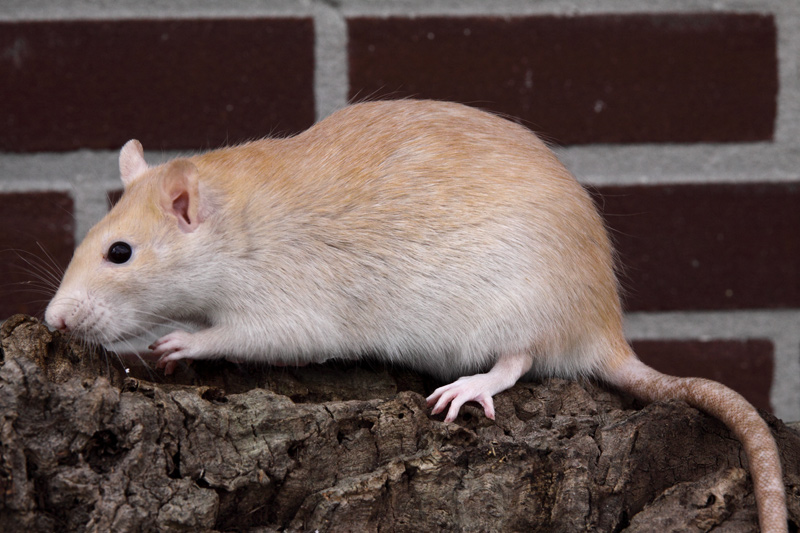 Groepsdier 
Schemer / nacht actief 
Nieuwsgierig
Tamme rat Japanner
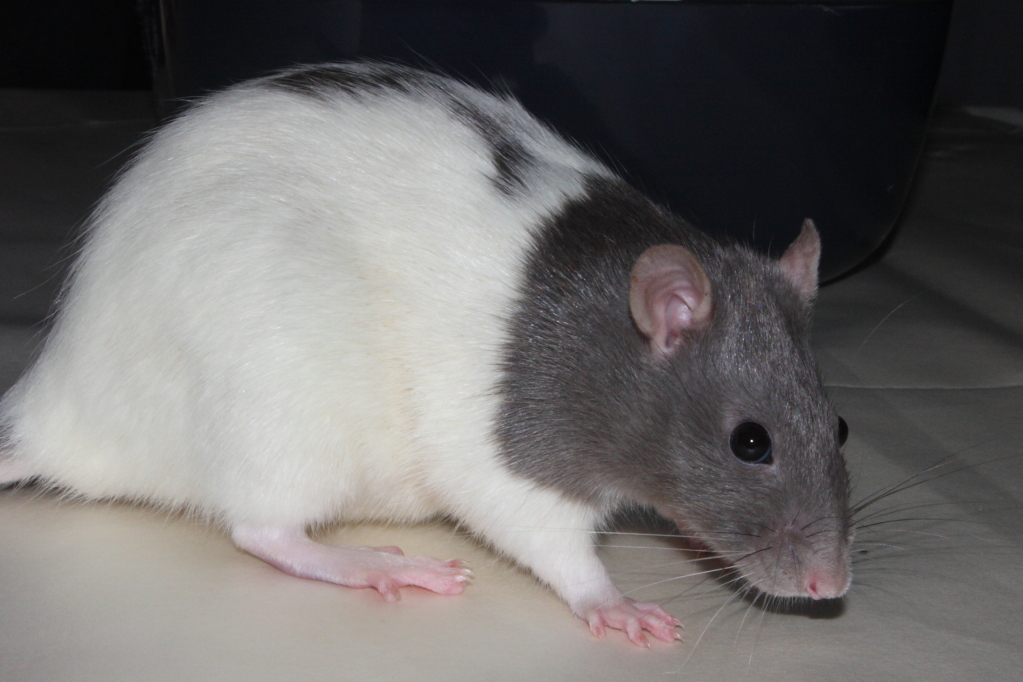 Tamme Rat Husky
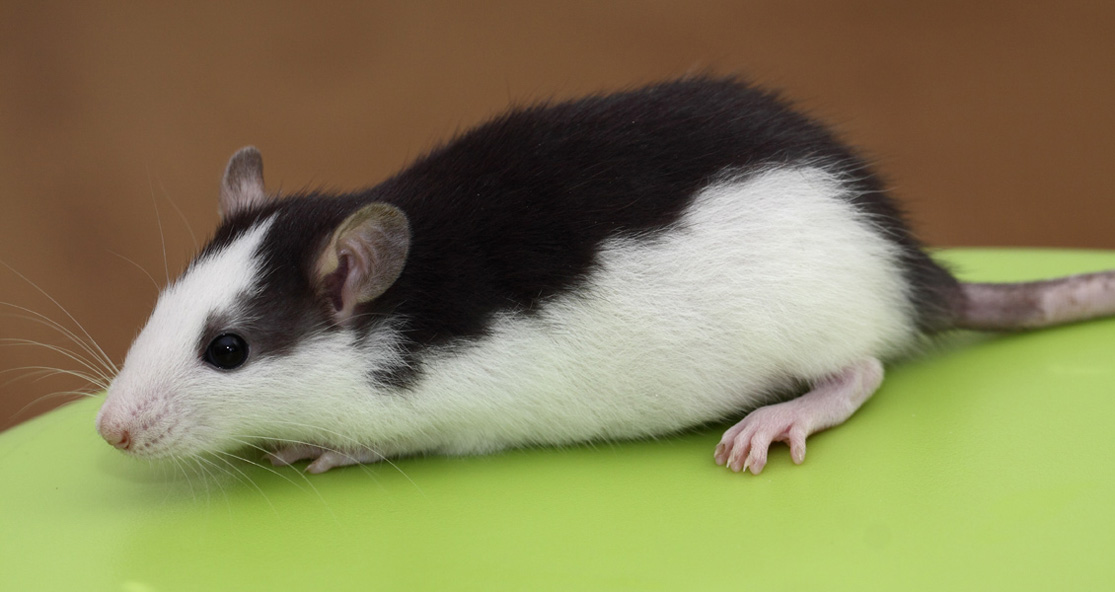 Tamme rat rex
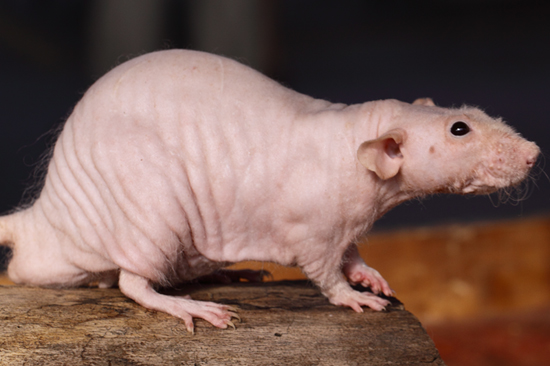 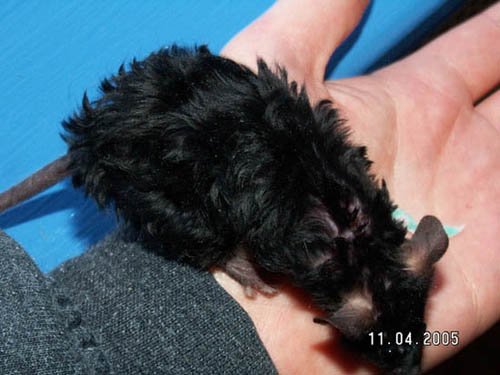 Tamme rat naaktrat
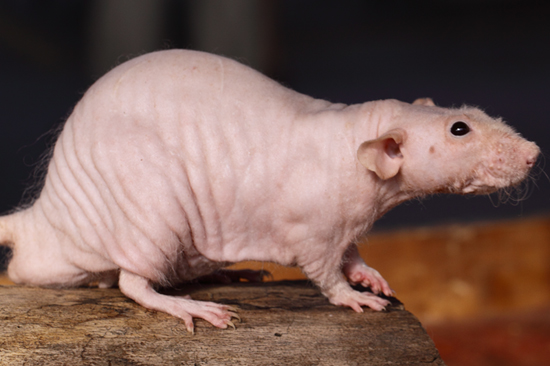 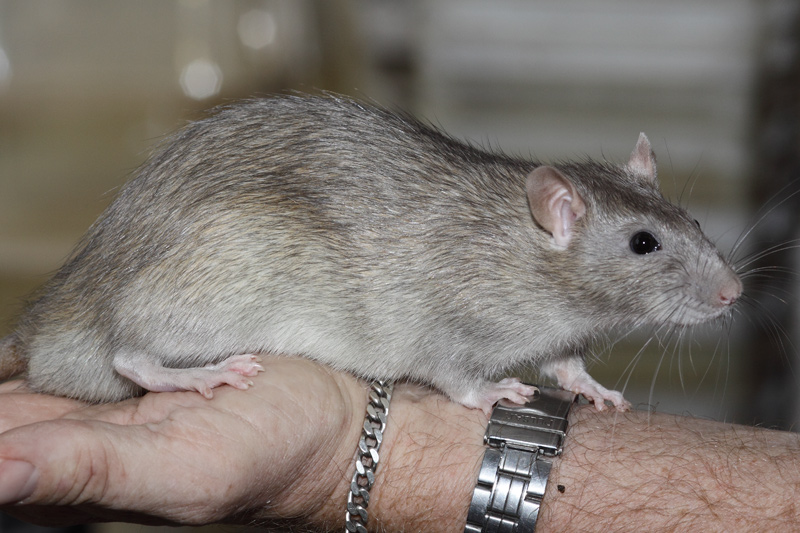 Tamme rat jumbo
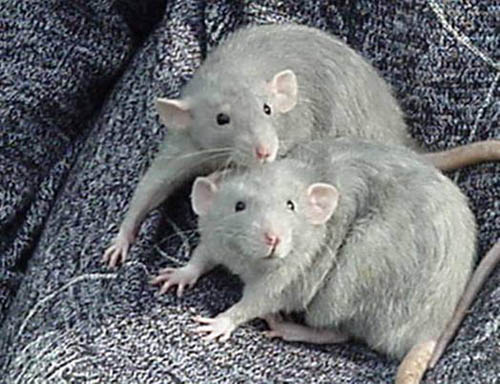 Kleurmuis
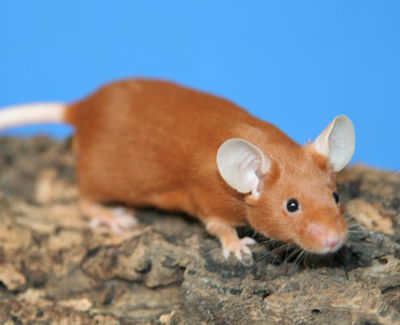 Herkomst: oorspronkelijk middellandse zeegebied, Middenoosten en zuidoost Azië  ontstaansgeschiedenis: 
Ook wel tamme muis genoemd 
Afstammeling van de huismuis
Kleurmuis wit rood/blauwoog
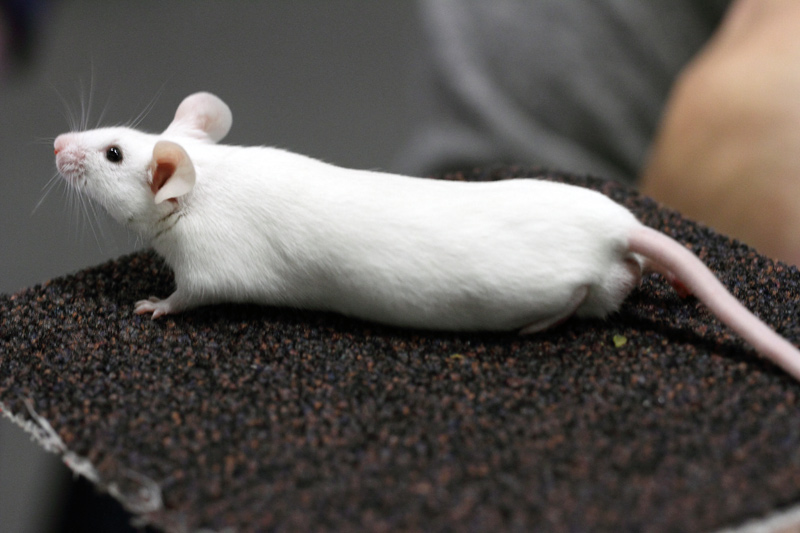 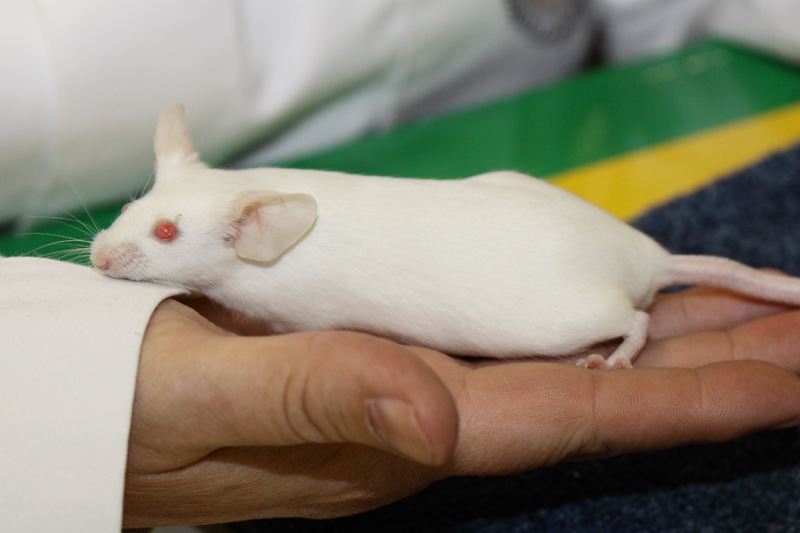 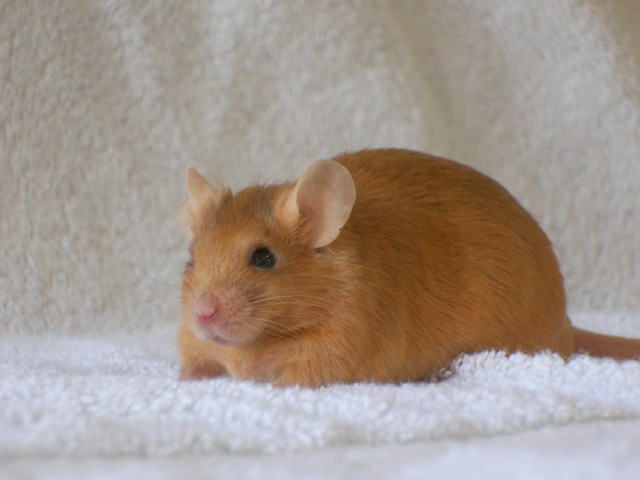 Kleurmuis eenkleurig zwart, rood, blauw.
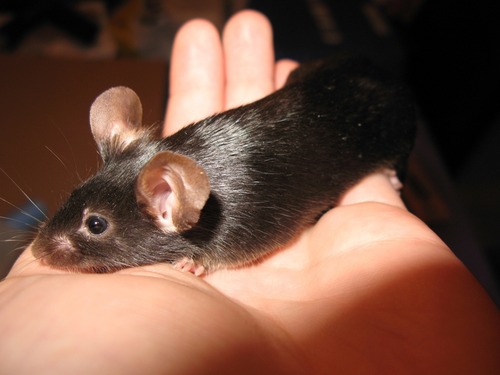 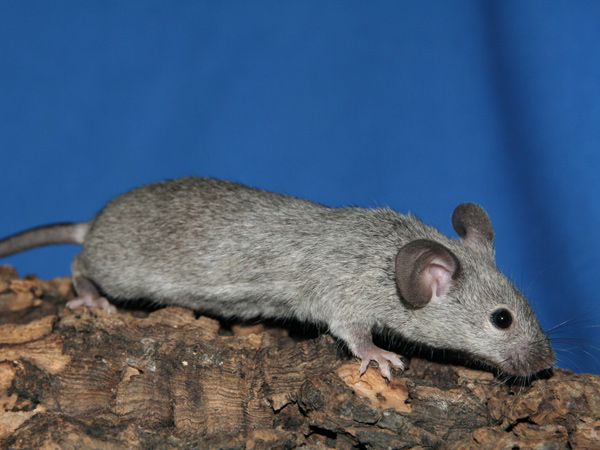 Kleurmuis goudagouti / zilveragouti
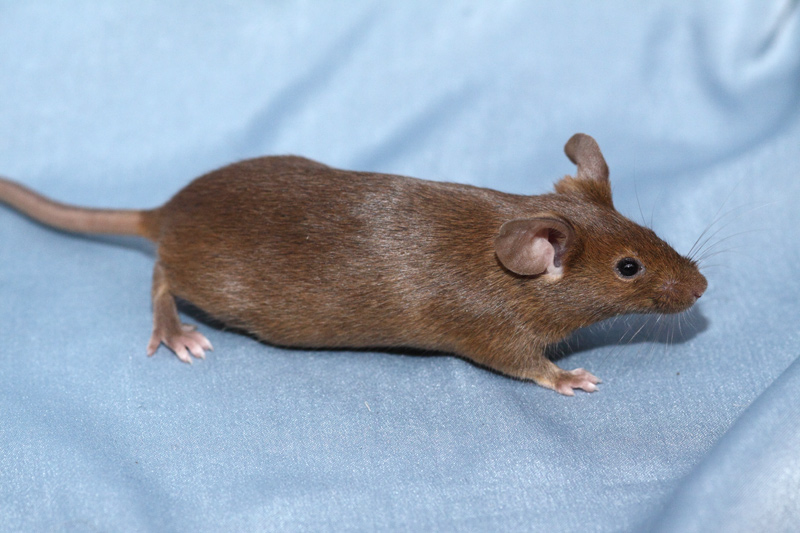 Kleurmuis driekleur
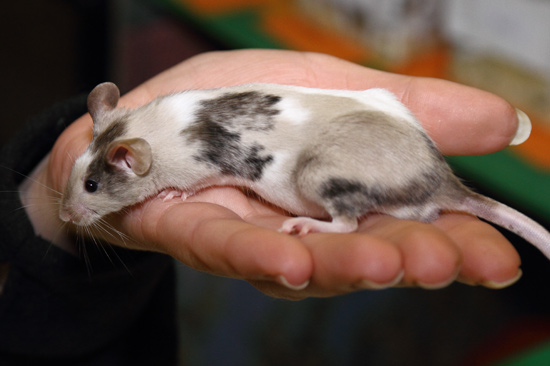 Test
Welk ras is dit?
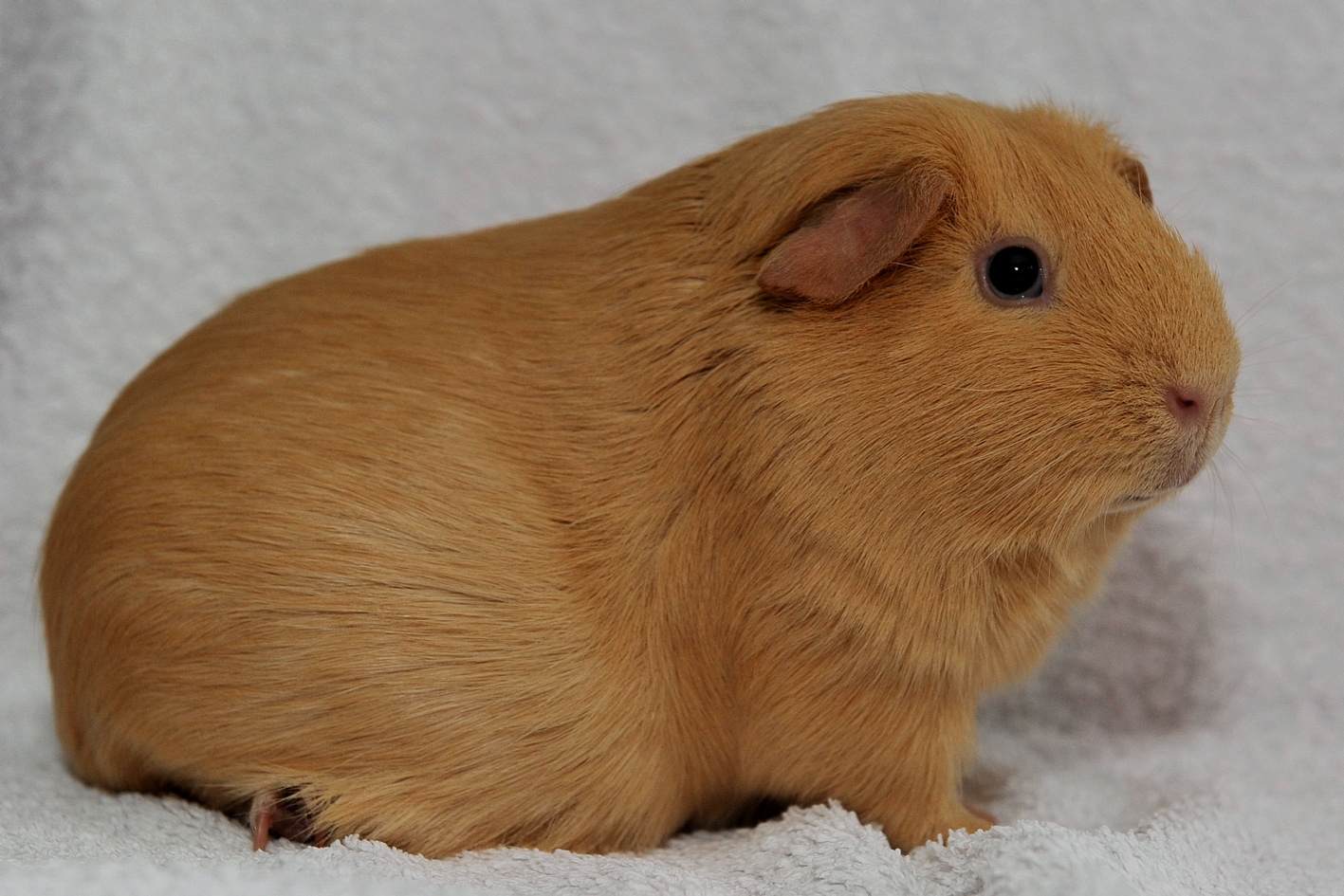 Test
Welk ras is dit?
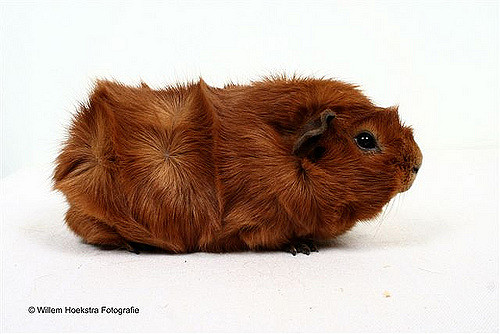 Welke is dit?
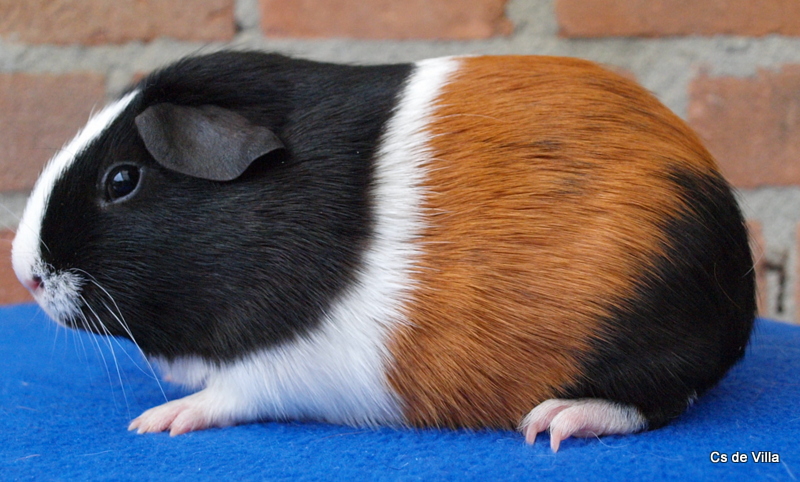 Welk ras is dit?
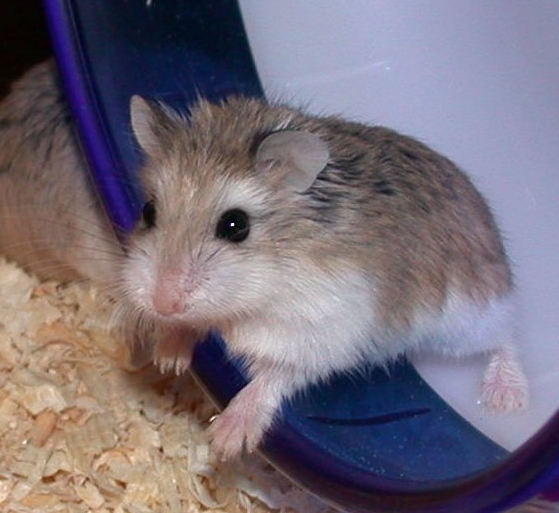 Welk ras is dit?
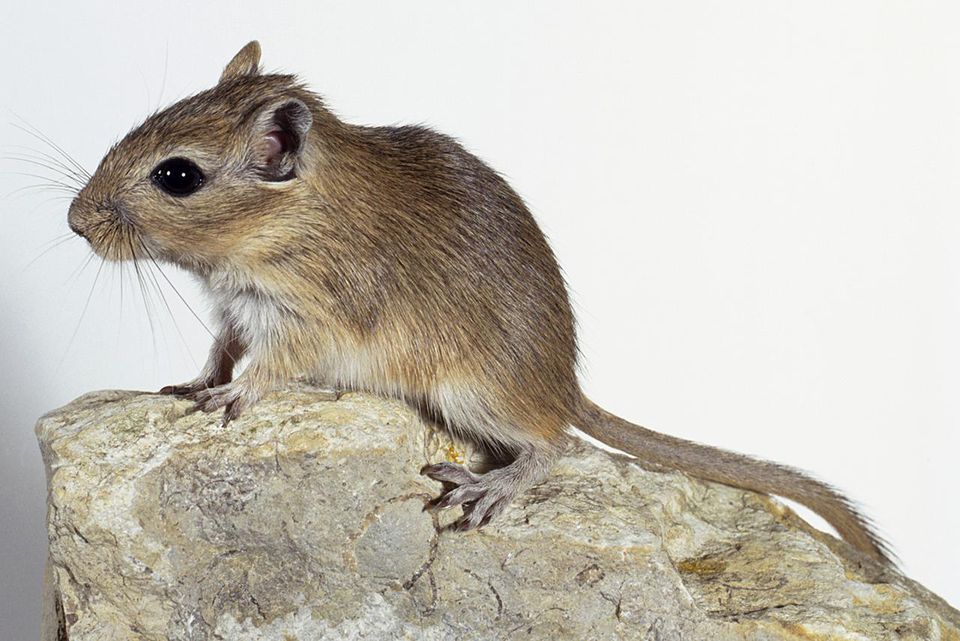 Bedankt voor jullie aandacht!